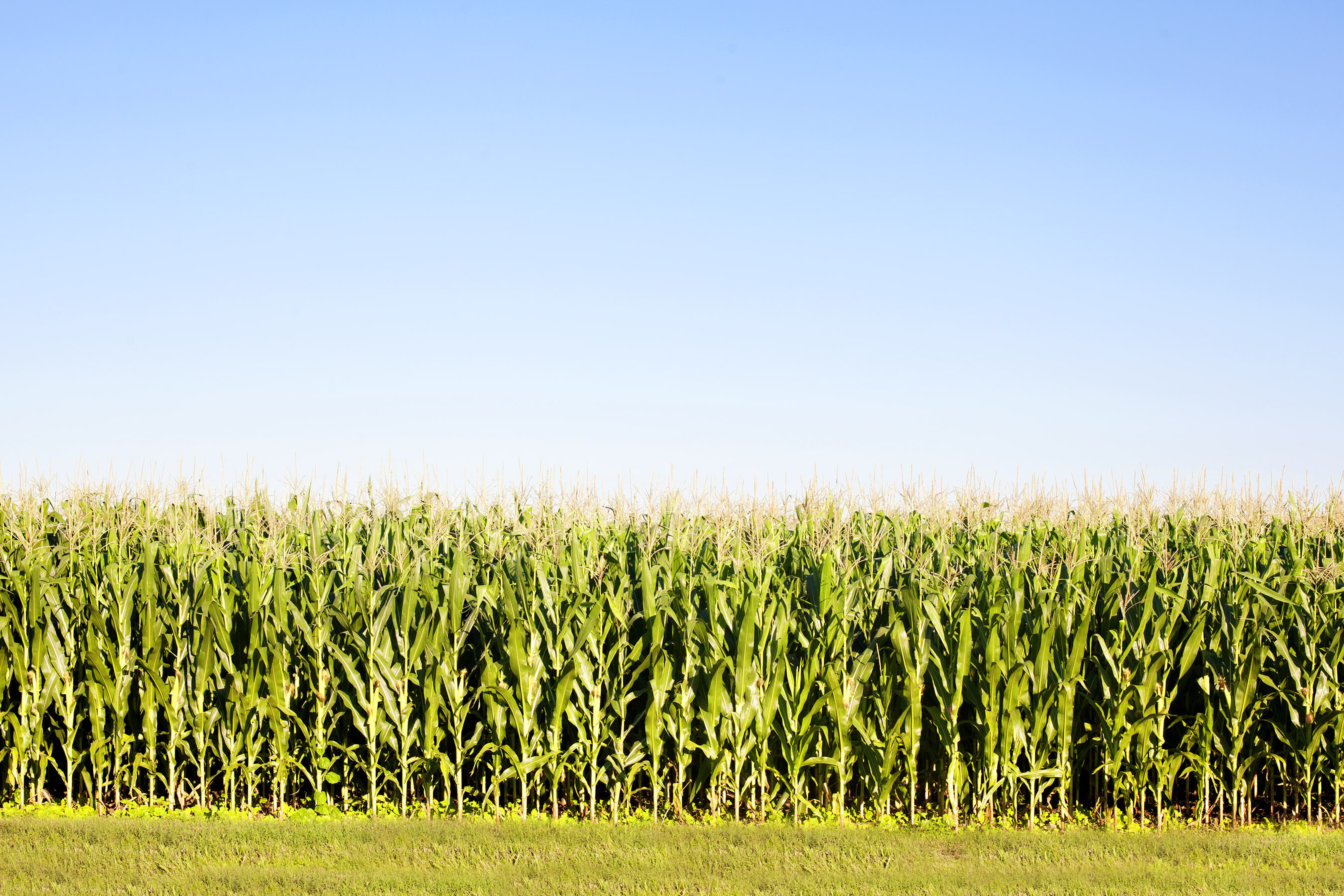 American Seed Trade AssociationLegislative and Legal Affairs CommitteeDecember 8, 2015
Tara Smith
Crop Insurance and Reinsurance Bureau
CIRB provides legislative and regulatory advocacy for a strong crop insurance program delivered by the private sector.  CIRB’s goal is to provide a unified, proactive voice in Washington, DC.
Members include 7 of the approved insurance companies and over 20  members of the private reinsurance community.
[Speaker Notes: Just wanted to let you know who CIRB is.

Other groups in DC do advocacy for crop insurance in DC, but we’ve worked to develop a coalition to coordinate messages and efforts.  

ASTA is part of that coalition, and we greatly appreciate the support from your industry.]
Industry Structure
Farmers
1.15 million policies in 2014
18,000 agents & adjusters
 --sell and adjust losses
 --must sell to any farmer
Licensed agents and adjusters
20,000+
agents, 
adjusters & 
company staff
17 companies
--hire agents/adjusters 
--collect premiums 
--pay claims 
--bear underwriting risk
Approved crop insurance providers
500 staff
--set rates and underwriting standards
--approve new products
--subsidize premiums
--pay delivery costs
--share in gains/losses
Government:  FCIC, RMA-USDA
[Speaker Notes: Worthwhile because crop insurance is a relatively unique public-private partnership. 

Very different from Title 1 programs, which people tend to be more familiar.

Highlight the shared risk.

Highlight the small number of government employees required to manage a significant program.]
Crop Insurance within the Ag Budget
Source:  August 2015 CBO Baseline
[Speaker Notes: Think most folks in ag are aware of how much of the ag budget is nutrition.

Highlight that after the 2014 farm bill, the crop insurance program is now bigger than Title 1 program.

Keep in mind that these numbers are subject to change significantly based on commodity prices.

As commodity prices decrease, the cost of the crop insurance program decreases, but the cost of Title 1 programs actually increases.]
Crop Insurance Budget
Source:  August 2015 CBO Baseline
[Speaker Notes: Bulk of the cost of the program is farmer premium assistance.  These numbers are very consistent from year to year.]
Then and Now Statistics
[Speaker Notes: There is a lot of cost about the “exploding cost” of the crop insurance program.  

The cost of the program has absolutely increase.  That’s what happens when you add 100 million acres to the program and increase the liability covered by $70 billion.  

However, it’s important to note that this increased cost as come with the elimination of off-budget, fully taxpayer funded ad hoc disaster assistance and has also provided risk management tools to non-row crop producers for the first time.]
Program Evolution
From 2000 to today, Congress increased farmer premium supports significantly, involved the private sector in developing new policies, expanded into new coverage areas and types and linked disaster assistance to crop insurance participation.

What Politicians giveth, Politicians can taketh away.

2008 Farm Bill – reduced company delivery payments and delayed payments to companies
2011 Standard Reinsurance Agreement (SRA) – capped company delivery payments and agent commissions and reduced company target rates of return
2012 Re-rate – reduced premiums in most states
[Speaker Notes: Congressional policy really helped to drive the success of the program since 1998.  

It has been a great thing for the crop insurance industry, however, as we have learned, what Congress giveth, Congress can taketh away.  

It’s the downside of being the public partner in a public-private partnership.]
The Budget Bill Crisis for Crop Insurance
What happened?
Crop insurance cut was “airdropped” into a must-pass budget bill.
Congress had one week to pass the bill with no ability to amend the deal.
Cut was $3 billion over 10 years.
Reduced the “target rate of return” for crop insurance companies from 14.5% to 8.9%.
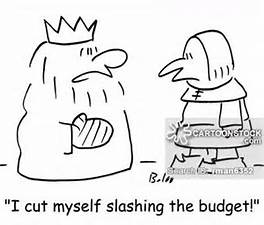 [Speaker Notes: And if the crop insurance sector didn’t know that before, we learned it the very hard way on October 26.  

On October 26 we got the word that a budget deal cut between Boehner, Pelosi, McConnell, Reid and the White House was going to include a $3 billion cut to crop insurance.

The bill was Boehner’s swansong and was set to be passed without amendment before his retirement on October 30.    

The bill raised $3 billion by cutting the target rate of return for crop insurance companies from the current target of 14.5% to 8.9%.]
The Budget Bill Crisis for Crop Insurance
What is a “target rate of return?”
It is not a guaranteed rate of return.  While the target gross rate of return has been 14.5% since 2011, the average actual gross rate of return has been 5.7%
It is a gross rate of return that does not include all company expenses. 
The net rate of return since 2011 has actually been negative for the crop insurance companies.
[Speaker Notes: The current target rate of return of 14.5% was implemented as part of the 2011 Standard Reinsurance Agreement (SRA).  

The graph shows the target rate of return, compared to the actual gross revenue and net revenue.

While detractors can cherry pick years that show strong company returns, a complete look at the data shows a much different picture. 

The companies, including CIRB’s members, assert that they are already running in the red at a target rate of return of 14.5%.  Pushing this to 8.9% will only further reduce profitability and force companies to exit the business.  

Combine this with the fact that the crop insurance industry is already consolidating (Monsanto, John Deere, ProAg, RCIS), and the reaction from all parties engaged in crop insurance was strong and swift.]
The Budget Bill Crisis for Crop Insurance
[Speaker Notes: The current target rate of return of 14.5% was implemented as part of the 2011 Standard Reinsurance Agreement (SRA).  

The graph shows the target rate of return, compared to the actual gross revenue and net revenue.

While detractors can cherry pick years that show strong company returns, a complete look at the data shows a much different picture. 

The companies, including CIRB’s members, assert that they are already running in the red at a target rate of return of 14.5%.  Pushing this to 8.9% will only further reduce profitability and force companies to exit the business.  

Combine this with the fact that the crop insurance industry is already consolidating (Monsanto, John Deere, ProAg, RCIS), and the reaction from all parties engaged in crop insurance was strong and swift.]
The Budget Bill Crisis for Crop Insurance
How did crop insurance supporters react?
Coalition was activated
One-pagers developed and disseminated on “target rates of return.”
Press statements of opposition issued.
Tens of thousands of calls and letters into House and Senate offices.
House and Senate Ag Committee Leadership engaged to oppose the budget bill without a fix to the crop insurance provision.
Letter with more than 40 Representative signatures to oppose the budget bill without a crop insurance fix.
[Speaker Notes: Reaction was swift and forceful.

Coalition was activated in the first 18 hours with a full court press.

Coordinate with House and Senate Ag.

Strong leadership from House and Senate Ag to threaten to take votes with them without a fix.]
The Budget Bill Crisis for Crop Insurance
What Did Resolution Look Like?
House and Senate Republican Leadership agreed to restore the cut and the policy as part of the end-of-year Omnibus spending package.
The coalition maintained pressure through letters, Hill visits and additional action alerts.  Coalition letter supporting the “fix” had 51 signatures, including ASTA.
A complete repeal of the budget provision was part of the Highway Bill that was considered and passed a week before the Omnibus deadline.
Had to overcome a point of order against the crop insurance provision along the way.  Crop insurance interests prevailed by a vote of 77-22.
Highway bill was passed in the House (359-65) and Senate (83-16) and signed by the President on December 4.
[Speaker Notes: Given that it was a must-pass bill with no real opportunity to amend, a deal was struck to fix the problem in future legislation.

Deals have a way of fading in DC, so the coalition maintained pressure during the period between the announcement of the resolution and the Omnibus.

That vigilance was rewarded with a fix that came sooner that promised.  NEVER happens in DC.

Hope this solid show of force will at least force folks to think twice before airdropping a crop insurance provision into a bill as a pay-for.

That said, we know we will have to keep up the pressure.]
Ongoing Threats
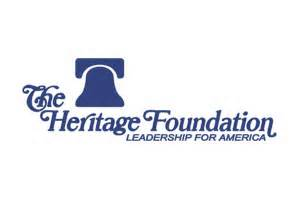 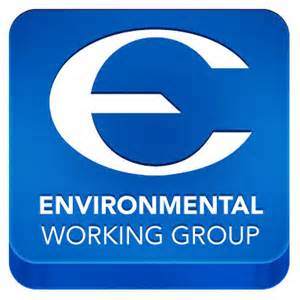 “There is no valid economic argument for having taxpayers taking on so much of farmers’ risk. Congress should instead make investments that would ensure agriculture can prosper and sustain itself in the future, focusing on issues such as renewable energy, transportation, clean water and food safety that address the interests of both agriculture and the public.” 
-EWG Press Release from December 2013
“Crop insurance has become a bloated, taxpayer-financed subsidy to big agricultural corporations and insurance companies. Current House and Senate farm bills would expand crop insurance to farm subsidy recipients whose names remain secret while eliminating transparent farm payments. Crop insurance needs reform, not an expansion.”
-Heritage Foundation Issue Brief from July 2012
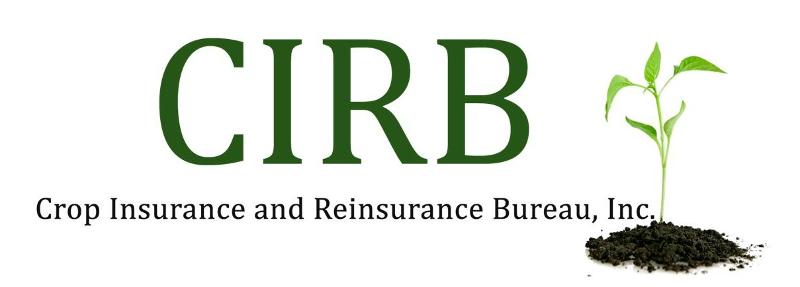 [Speaker Notes: Both extremes of the political spectrum have ganged up on the program.  

Not sure if there’s another singe area where EWG and The Heritage Foundation agree.

Our attacks are from the extreme right and the extreme left, which means our defense of the program has to be nuanced to reach across political aisles and appeal to the centrist vote.]
Ongoing Threats
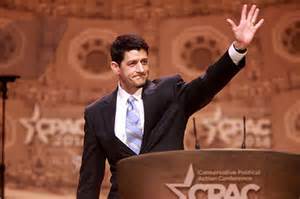 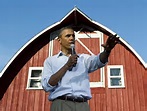 CUT $23 Billion

Cut to be shared between the commodity title and crop insurance program.

Exact policies left up to the Agriculture Committee.
CUT $14 Billion

Reduce producer premium assistance.

Reduce the A&O cap.

Reduce the estimate rate of return for crop insurance companies.
Source:  2015 Presidential and House Budget Proposals
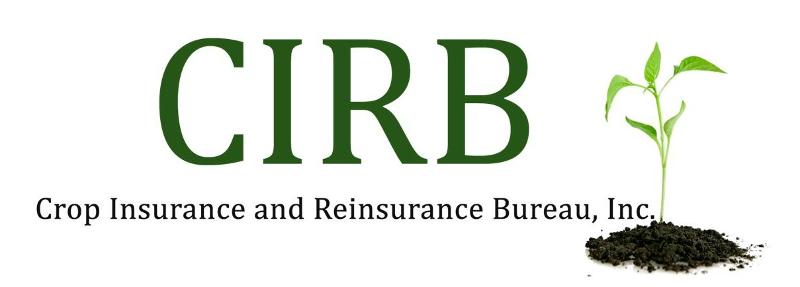 [Speaker Notes: And once again, those proposals are coming from two very different ends of the political spectrum.

It’s rumored that the WH was the originator of the crop insurance cut that was part of the budget deal, although we have no idea where 8.9% came from.  Even the Administration’s proposal was only 12%.]
Moving Forward
Focus on the Primary Targets
Cuts to Premium Assistance

Means Testing

Cuts to the Private Sector Delivery System
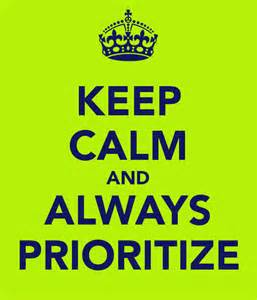 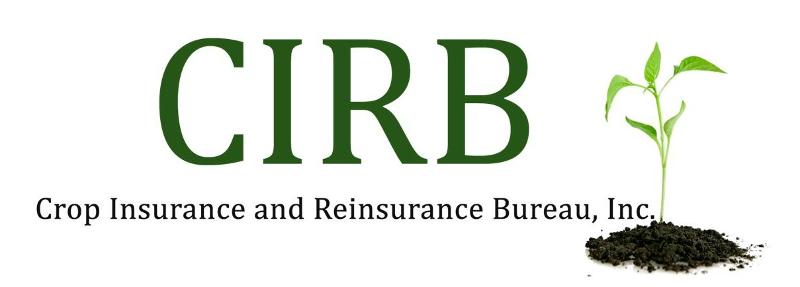 [Speaker Notes: We know our next test is going to come after the first of the year with the next round of budget bills.

The coalition will be key in those battles.

We also know we’re going to have to focus on our primary targets.]
Moving Forward
Focus on the Messaging
Educate

Can’t party bash

Know your audience

“Big Tent” approach
All crops and all types of policies
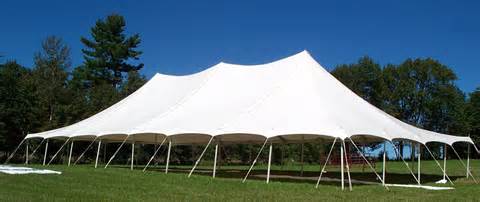 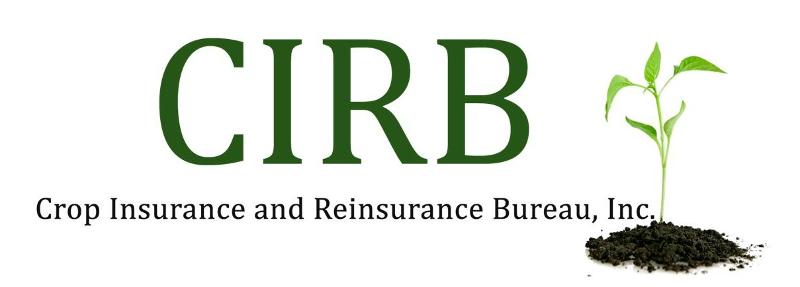 [Speaker Notes: Because our attacks come from both the right and the left, we also know that we have to get the messaging right.

There is a lot of education to do in general.]
Moving Forward
Focus on the Delivery
Broad coalition is key
Lenders
Input suppliers
AIPs/Reinsurers
Agents
Conservation community
All types of commodity/producer organizations
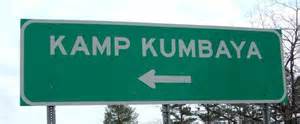 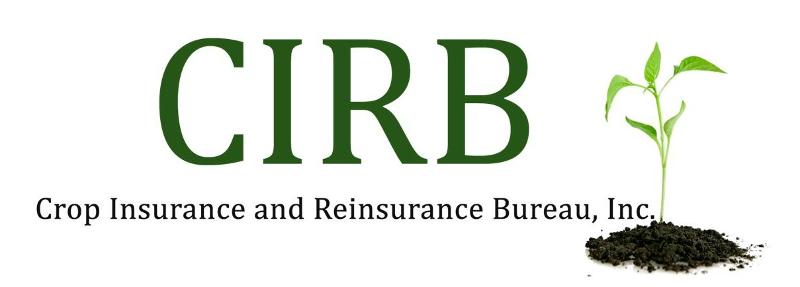 [Speaker Notes: The coalition is key to delivering a pro-crop insurance message in an effective way.

We know companies aren’t the best face for crop insurance.  We have survey data to support that.

It has to be a team effort.  Recognize that some coalition partners will have stronger relationships in some offices than others and need to leverage those relationships.]
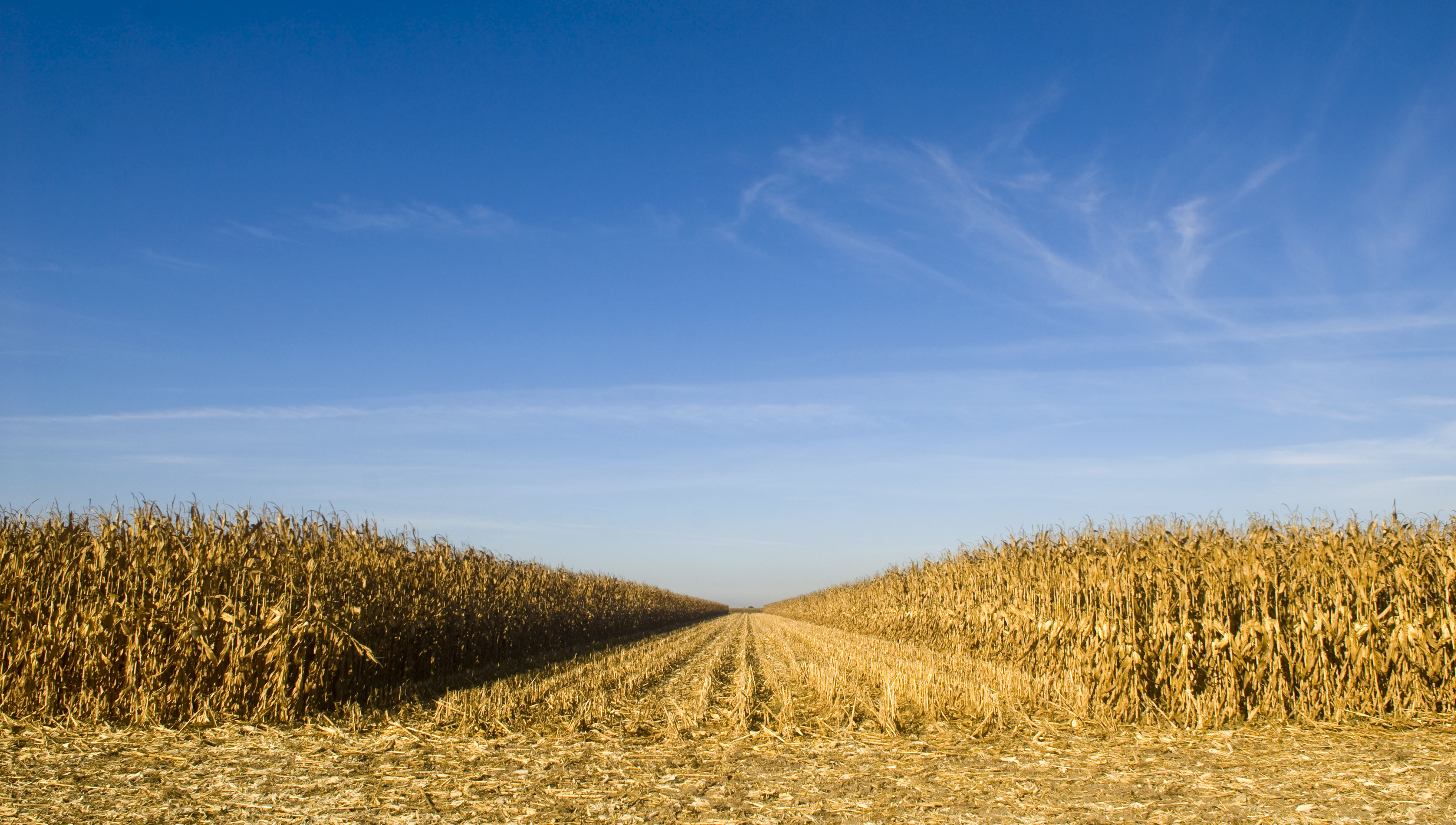 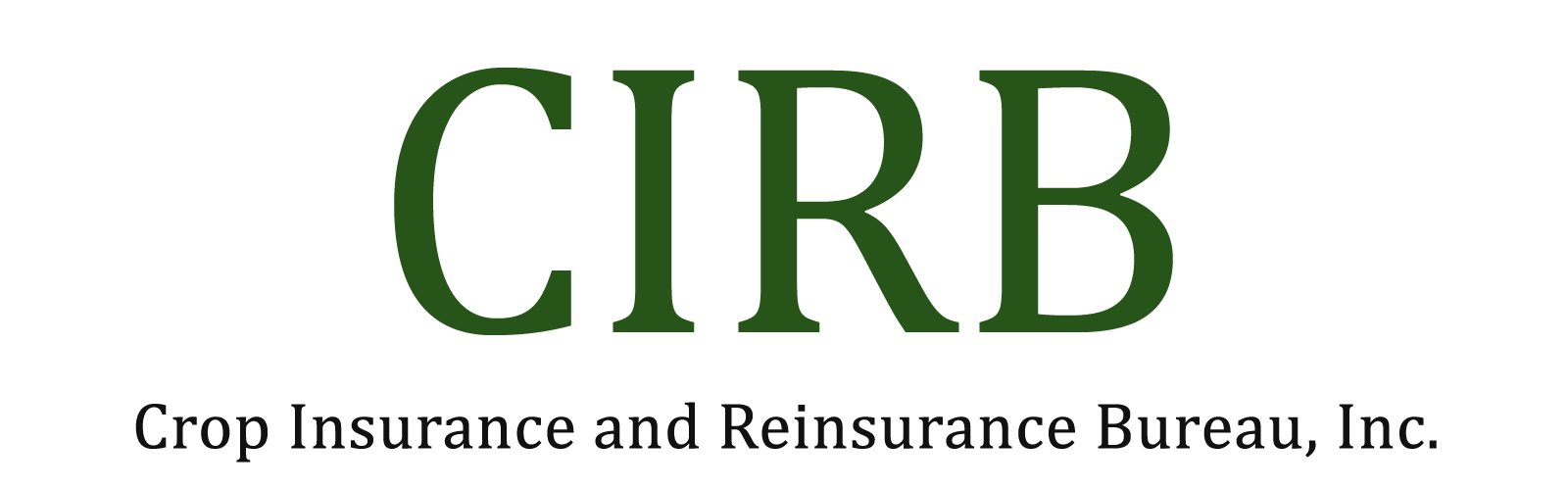 Thank You! Questions?
Tara Smith
www.cropinsurance.org
[Speaker Notes: Thank you again for your time today.  
Welcome any questions. 
If you would like to learn more about CIRB please visit cropinsurance.org.]